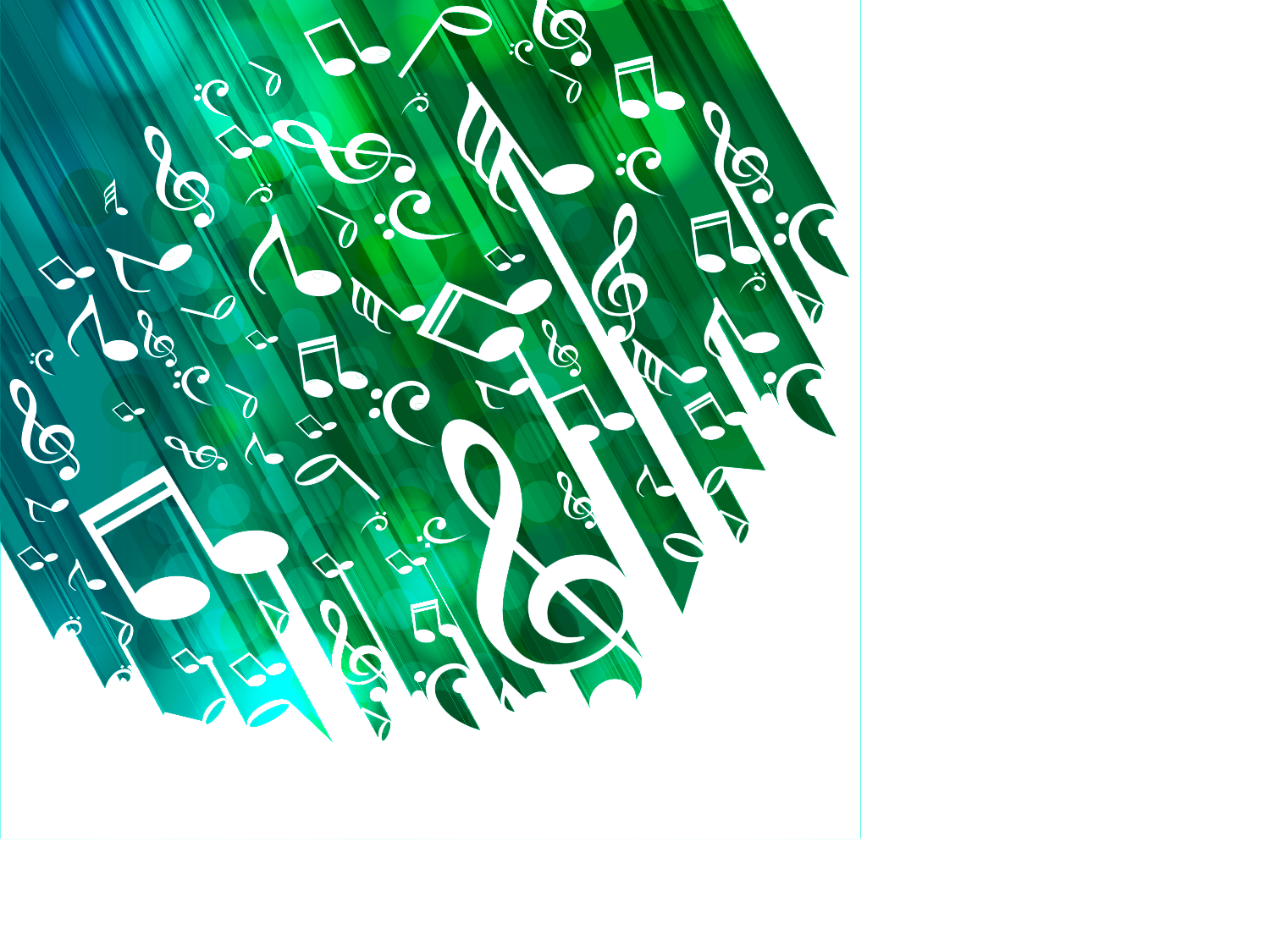 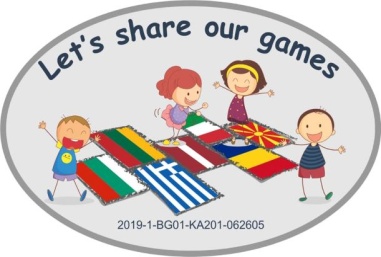 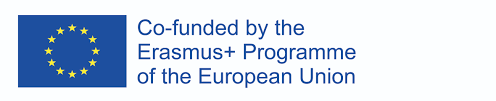 Music Games                 Notebook                 Project:          Let’s share our games!        Traditional music games and dances
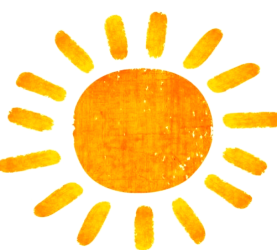 Preschool ,,Saulīte’’, Jūrmala, Latvia
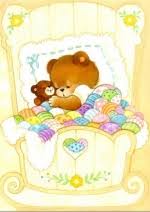 Latvian traditional song ,,Aijā,žūžū’’
In the 2013. years Latvian lullaby song ,,Aijā, žūžū’’ has been includes into a compelation disc of the world most beautiful lullabies and music book ,,Lullabies of the world’’
Kids really like to sing this lullaby as well as play its melody with push bells.
We will present you how to play the melody of a lullaby with bells.
Materials for melody playing
Six push bells (tone from C-A)
Colored circles that show the melodic direction of the song.
Lullaby melody and                    instruction for game.
⃝⃝   ⃝⃝   ⃝⃝   ⃝⃝  ⃝  ⃝  ⃝⃝   ⃝   ⃝⃝   ⃝⃝   ⃝⃝   ⃝⃝   ⃝  ⃝   ⃝
C   D    E F        G E     C  E    G    A    G E      C     G G     F D      E E      C  D     E    D    C

If the circles are close together, then the rhythm "ti-ti" must be played, if the circles are set separately, then the rhythm ,,ta’’ must be played
Six children play the melody, each child plays a certain tone, the teacher shows which tone to play when, then the children play the melody following the circles

Video link: https://www.youtube.com/watch?v=M3FV8cYRxdo
Latvian traditional game       ,,Tradi-ridi-ritam’’
The children form a circle. One of the children stands inside the circle. 
The children move in the circle, then the selected child chooses another child. 
Invites the child inside the circle and turns around with folded hands. The other children clap their hands.
Then the invited child stays inside the circle and the other child stands outside the circle. 
Children who are outside the circle tap their feet 3 times.Game continue!
 Video: https://www.youtube.com/watch?v=xsDHJzLVuZw
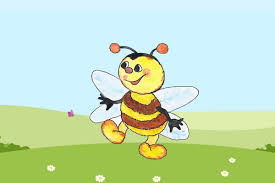 Latvian traditional game                            ,,Kas dārzā?’’
The children form a circle. One or more children stands inside the circle. Those children will be a bees.
The children move in the circle and sing a song: What's in the garden, what in the garden? Bee is in the rose garden.2x
Then children raises the folded arms and bees creeps thraugh. The other sing: Creeping, bee, through twig branches, through twig branches, through leaf leaves. If another finds put it in its place. 
The bees chooses another child instead, who goes inside the circle
Video : https://www.youtube.com/watch?v=oRJWHdKumB4
Latvian traditional dances
We present you traditional dances, where  the children 
are in traditional costumes. 
Also  we offer to get acquainted with the Latvian 
folk dances abc.
Video: 
https://www.youtube.com/watch?v=J1Gmgb-5KOE
https://www.youtube.com/watch?v=583CA4gzVyA
https://www.youtube.com/watch?v=tgPQ-SbM8Rc